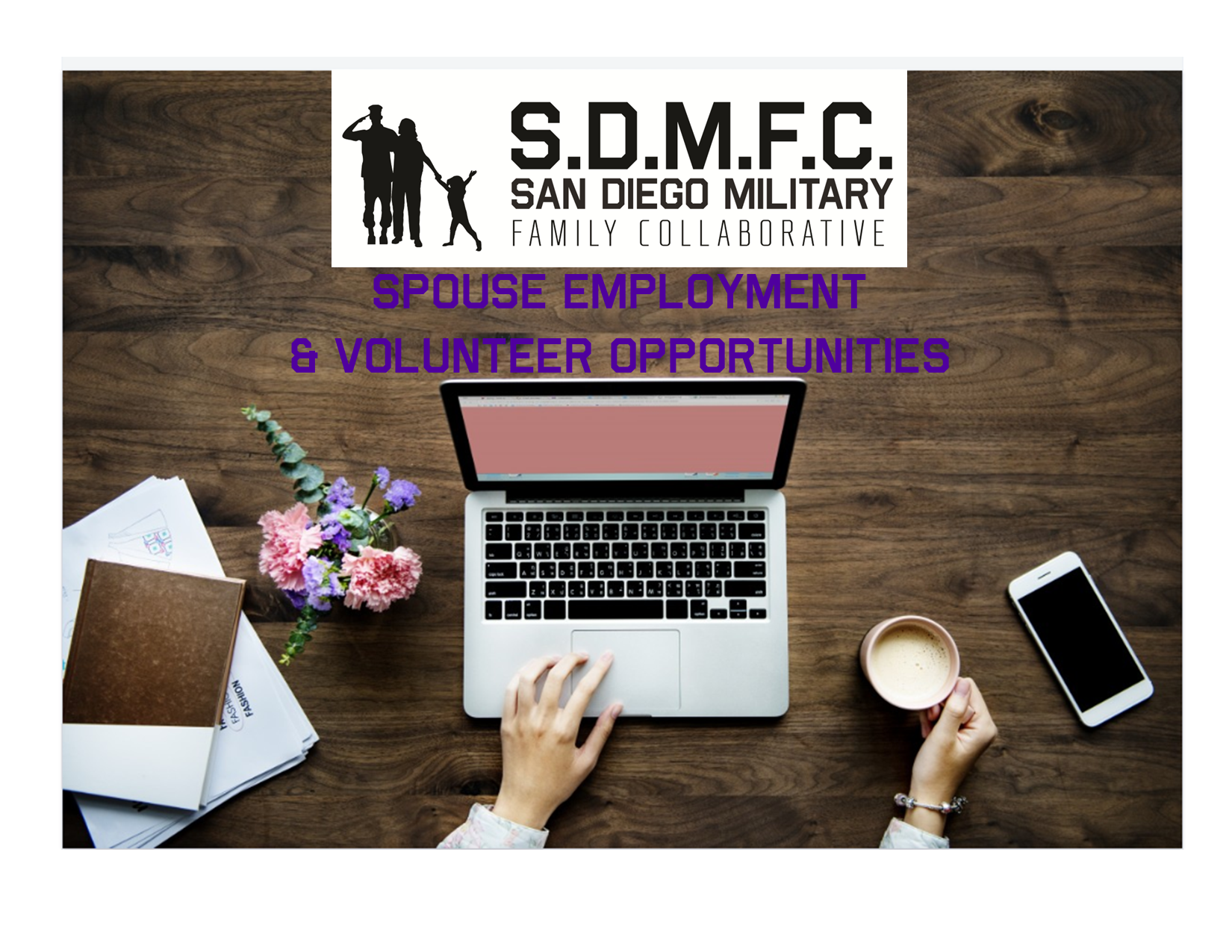 Monthly Convening
July 24, 2020
#SDMFC #SDMFC10Years
#HowISDMFC
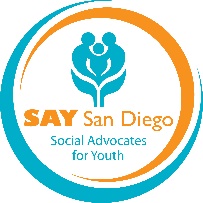 Today's Information & Materials
Please utilize this link below to access resources for today's convening:
https://sdmilitaryfamily.org/july2020-convening/

Today's Sign-In Sheet & Resource Shareouts
If have upcoming events, SDMFC wants to share it! 
SDMFC July 2020 PowerPoint
July 2020 Jamboard
SDMFC Post-Convening Survey
FOR CONVENING LINKS SEE: https://sdmilitaryfamily.org/july2020-convening/
#SDMFC #SDMFC10Years
#HowISDMFC
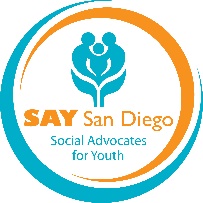 SDMFC Membership
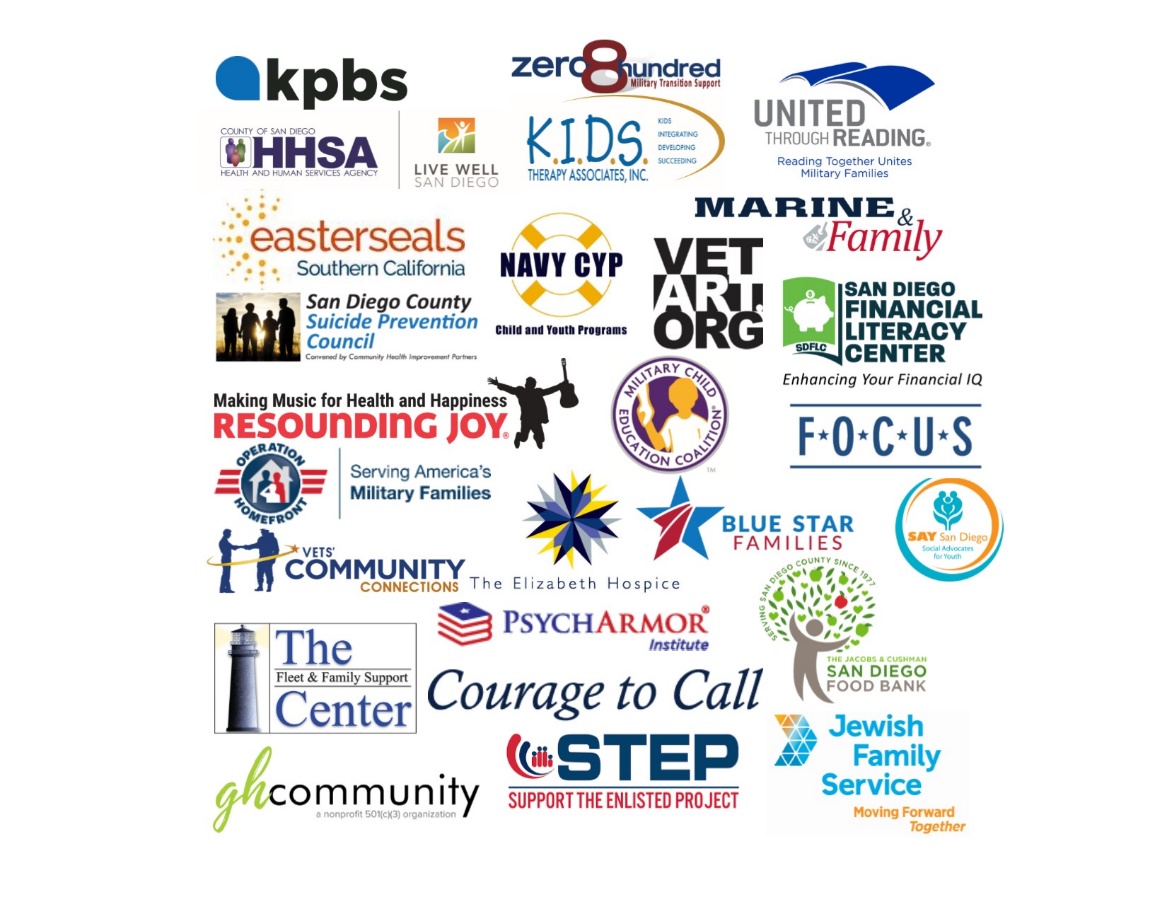 Renew or Become a Member:
http://sdmilitaryfamily.org/sdmfc-membership-2020/
Please utilize this link below to access resources for today's convening:​
https://sdmilitaryfamily.org/july2020-convening/
#SDMFC #SDMFC10Years
#HowISDMFC
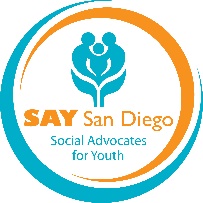 SDMFC’s 2020 Call to Action
In 2020, SDMFC is celebrating its 10-year anniversary!
To commemorate the year, we are asking all of our participants to tell us how they have collaborated and grown with other partners by using the hashtag, #HowISDMFC

How can you share your collaborative stories?
Film a 20-30 second video on #HowISDMFC
Share how SDMFC created a collaborative opportunity for your org 
Upload your file to SDMFC’s Google Drive by contacting 
aedquid@saysandiego.org
Please utilize this link below to access resources for today's convening: 
https://sdmilitaryfamily.org/july2020-convening/
#SDMFC #SDMFC10Years
#HowISDMFC
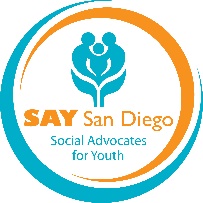 Convening Tutorial
Today's convening will feature the following segments. Please follow along in order to learn how to get the most out of today's experience:
Breakout Rooms- To start connecting
Jamboard- To help start conversations
Chat Box- Please share for the greater good, individual chats are fine too
Please utilize this link below to access resources for today's convening: 
https://sdmilitaryfamily.org/july2020-convening/
#SDMFC #SDMFC10Years
#HowISDMFC
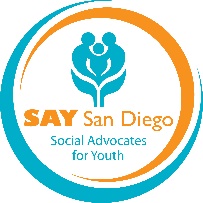 Breakout Room Welcome Activity
Directions
Soon, you will all be filtered into smaller rooms.
Please introduce yourselves, sharing your name and agency (if connected)
Following, please share 1 thing you are currently thankful for and why
Use Jamboard to add pictures or images of what you shared: 
https://jamboard.google.com/d/1BkrLoF6gh3gHkjhQHV9w2TQA6be-pwmEMLkuPnn2Azg/edit?usp=sharing
Please utilize this link below to access resources for today's convening: 
https://sdmilitaryfamily.org/july2020-convening/
#SDMFC #SDMFC10Years
#HowISDMFC
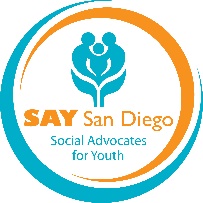 Spouse Employment & Volunteer Opportunities
Christina Rios, Lead Workshop Facilitator – South Metro Career Center
ChristinaRios@workforce.org

Connie Vasquez, Manager, Family Member Employment Assistance Program (FMEAP), Marine Corps Community Services - MCRD San Diego
connie.vasquez@usmc.mil

Rosa L. Wilson, Deputy Director – Navy-Marine Corps Relief Society San Diego
Rosa.Wilson@nmcrs.org
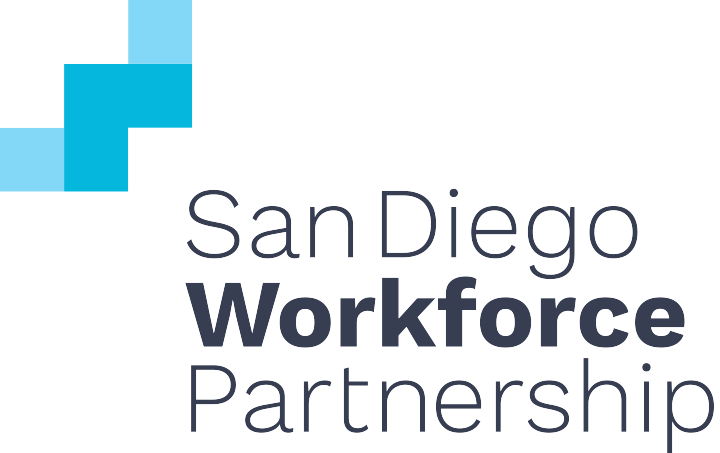 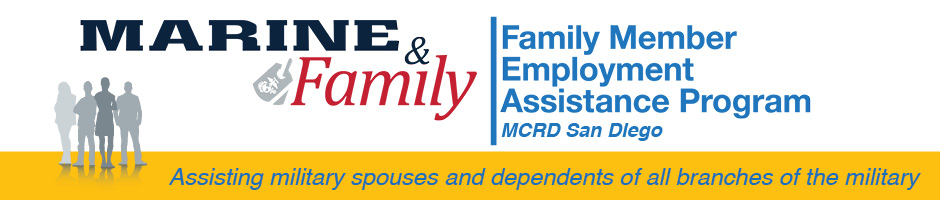 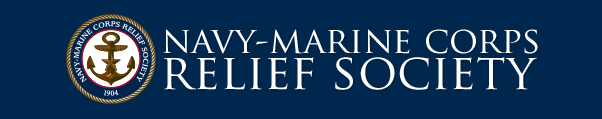 Please utilize this link below to access resources for today's convening: 
https://sdmilitaryfamily.org/july2020-convening/
#SDMFC #SDMFC10Years
#HowISDMFC
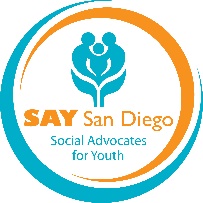 Stretch Break
Refill that coffee!
We'll be back in 5 minutes!
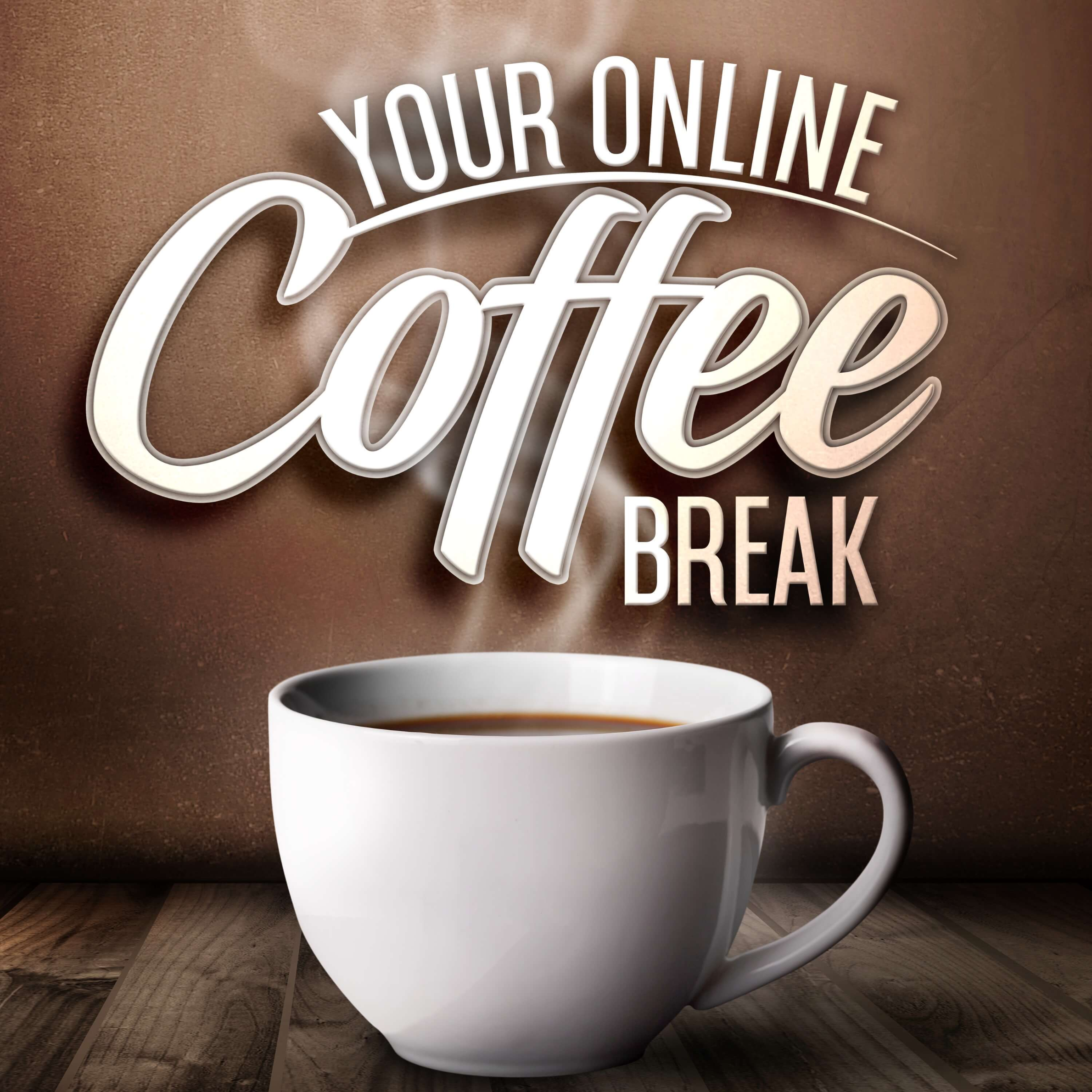 Please utilize this link below to access resources for today's convening: 
https://sdmilitaryfamily.org/july2020-convening/
#SDMFC #SDMFC10Years
#HowISDMFC
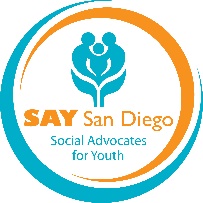 Spouse Employment & Volunteer Opportunities
Cynthia Marinaccio, Transition and Employment Specialist – Easterseals of Southern California Bob Hope Veterans Support Program
Cynthia.Marinaccio@essc.org

Joann Sansoterra, Onward to Opportunity Program Coordinator - Institute for Veterans and Military Families (IVMF), Syracuse University
jlsansot@syr.edu
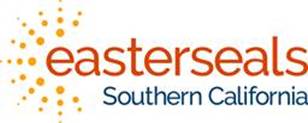 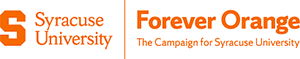 Please utilize this link below to access resources for today's convening: 
https://sdmilitaryfamily.org/july2020-convening/
#SDMFC #SDMFC10Years
#HowISDMFC
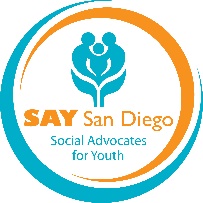 SDMFC Announcements
SDMFC will continue to post updates and information through our Facebook page. Follow us at facebook.com/sdmilfam for the latest information.
Upcoming SDMFC Events: 
MTSE: Virtual Workshop, July 28th  at 10am-12pm
Annual Summit: Planning Meeting, August 3rd & 17th at 10am-11:30am
Feel Good Fridays: August 7thand August 21th at 1pm
MTSE: Action Team Meeting, August 13th at 9am-10am
CPSA: Action Team Meeting, August 27th  at 11am-12pm
Please utilize this link below to access resources for today's convening: 
https://sdmilitaryfamily.org/july2020-convening/
#SDMFC #SDMFC10Years
#HowISDMFC
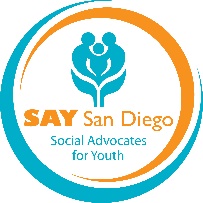 SDMFC Announcements
SDMFC Challenge Coins
Please utilize this link below to access resources for today's convening: 
https://sdmilitaryfamily.org/july2020-convening/
#SDMFC #SDMFC10Years
#HowISDMFC
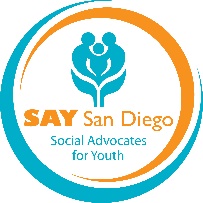 SDMFC’s Survey Feedback
Please fill out our survey at this link:
 https://www.surveymonkey.com/r/sdmfc2020convening
Please utilize this link below to access resources for today's convening: 
https://sdmilitaryfamily.org/july2020-convening/
#SDMFC #SDMFC10Years
#HowISDMFC
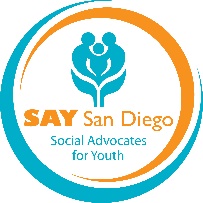 THANK YOU!
Thanks for attending our Virtual Monthly Convening! 
Please fill out our survey at this link:
 https://www.surveymonkey.com/r/sdmfc2020convening
Our next Monthly Convening: 
Friday, August 28, 2020
10:00am-12:00pm
Please utilize this link below to access resources for today's convening: 
https://sdmilitaryfamily.org/july2020-convening/